Discovery Channel
Multi-National Company
Daniella vincent
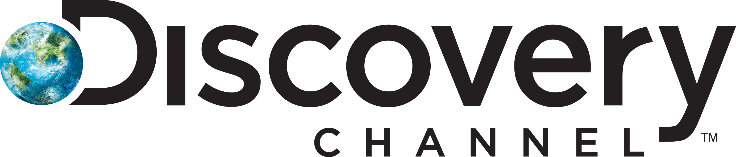 What is Discovery Channel?
Discovery Channel is an American basic cable and satellite television channel that is the flagship television property of Discovery Communications, a publicly traded company. As of June 2012, Discovery Channel is the third most widely distributed cable channel in the United States, behind TBS and The Weather Channel it is available in 409 million households worldwide, through its U.S. flagship channel and its various owned or licensed television channels internationally.
It initially provided documentary television programming focused primarily on popular science, technology, and history, but in recent years has expanded into reality television and pseudo-scientific entertainment.
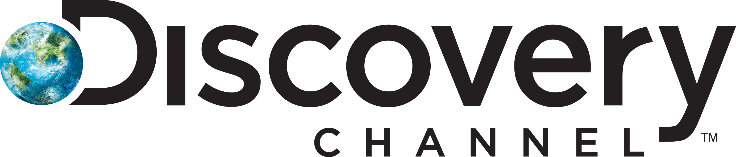 Services/Programming
Popular programs on the channel have included the Shark Week programming event, Deadliest Catch, MythBusters, How It's Made, Dirty Jobs, Cash Cab, and Man vs. Wild. 
DiscoveryGo – an online streaming service where you can catch up on their shows
Non-Television based services such as sponsoring a Pro Cycling Team, Discovery Channel Radio, Stores, funding the construction of the Discovery Channel Telescope, in partnership with Lowell Observatory and also a website
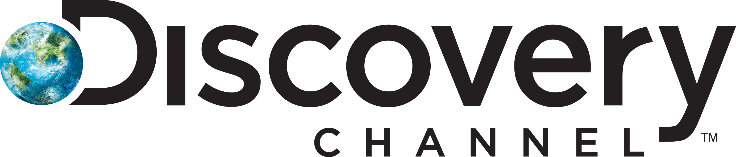 Services/Programming
Discovery Channel reaches 431 million homes in 170 countries. Discovery Communications currently offers 29 network brands in 33 languages. In a number of countries, Discovery's channels are available on digital satellite platforms with multiple language soundtracks or subtitles including Spanish, German, Russian, Czech, Hindi, Tamil, Telugu, Bengali, Dutch, Portuguese, Italian, Norwegian, Swedish, Danish, Finnish, Turkish, Greek, Polish, Hungarian, Romanian, Arabic, Slovene, Japanese, Korean and Serbian.
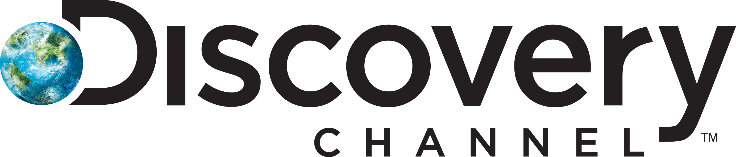 Competitors
Animal Planet – TV Channel
Destination America – TV Channel
Discovery Family – TV Channel 
Discovery Life – TV Channel
YouTube – Online streaming service
Netflix – Online streaming service
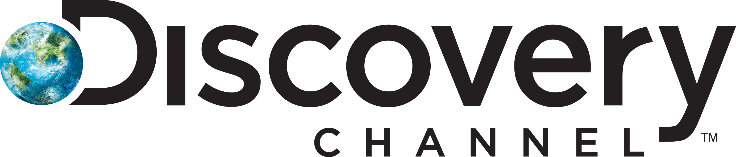 Contact Discovery Channel
Customer service: 1 800 938 0333
Their Website: http://www.discoveryuk.com/contact-us/
Thank you for listening